Урок 20 с. 6- 7
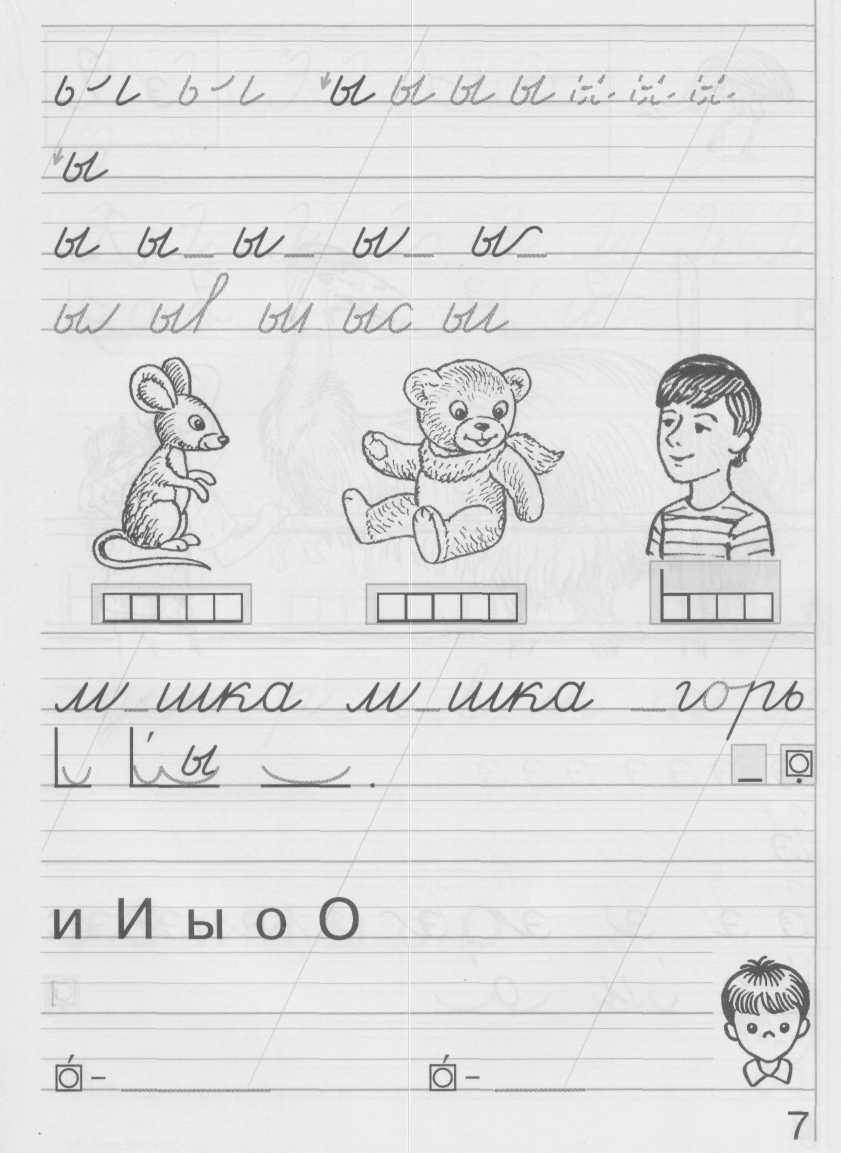 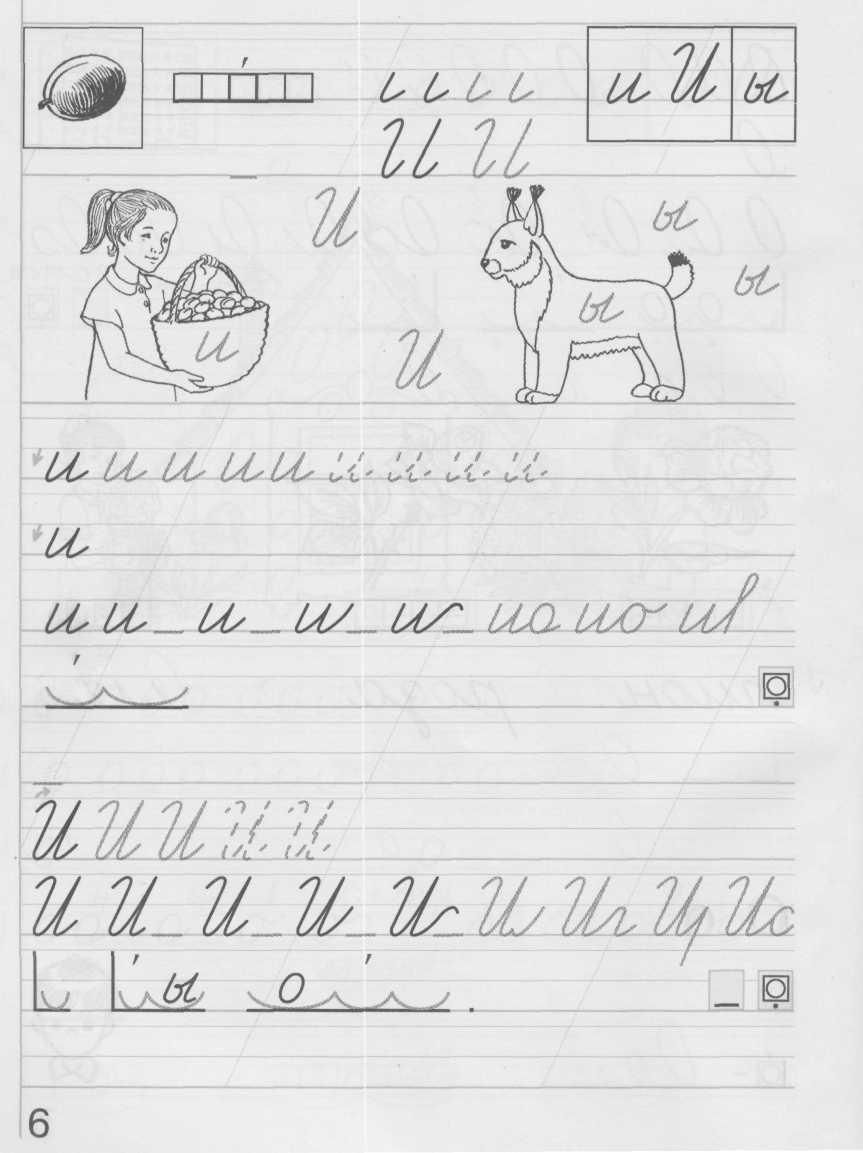 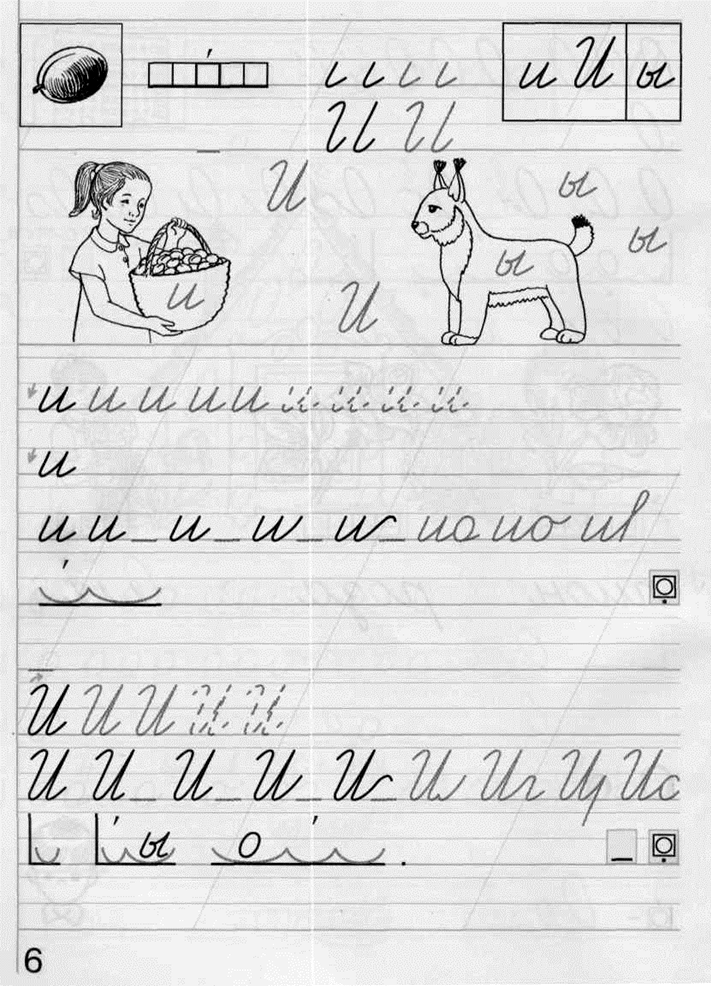 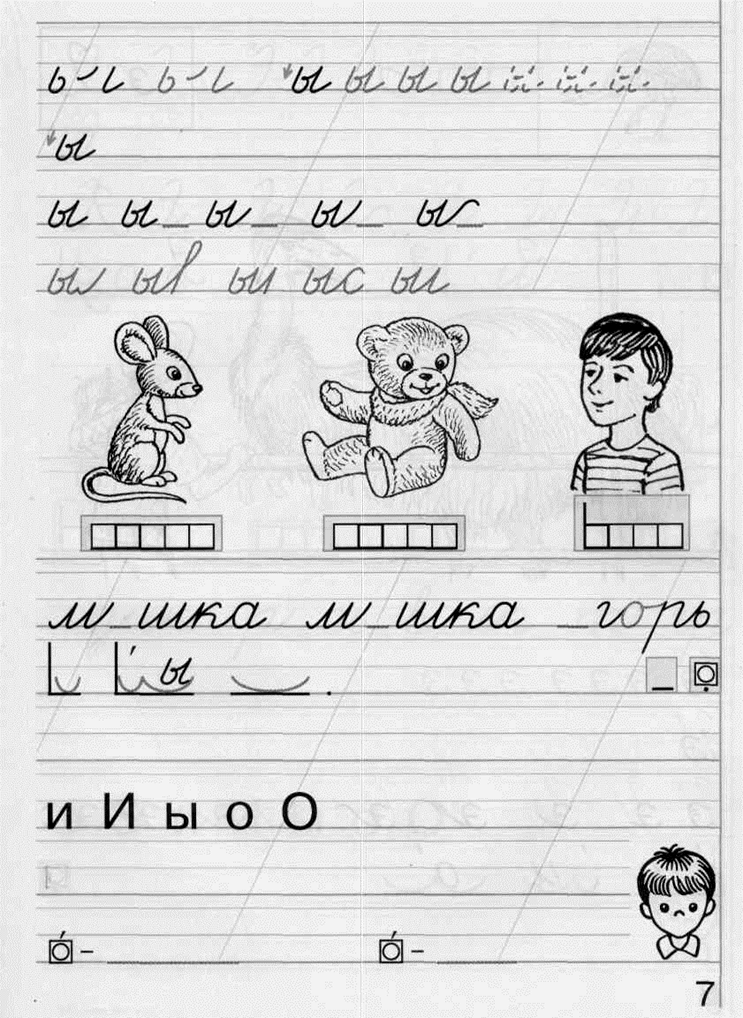